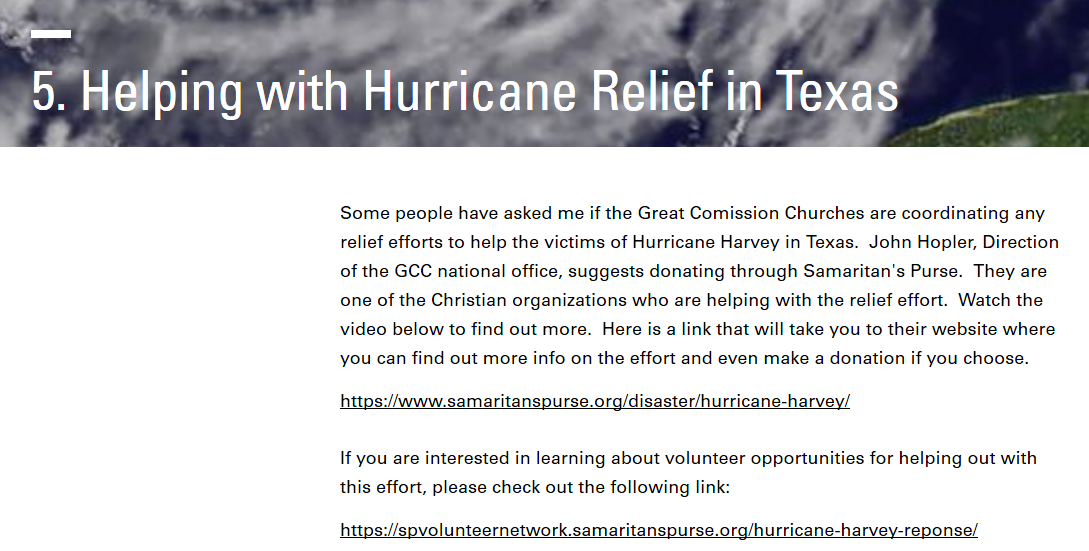 TODAY is a 
National Day of Prayer
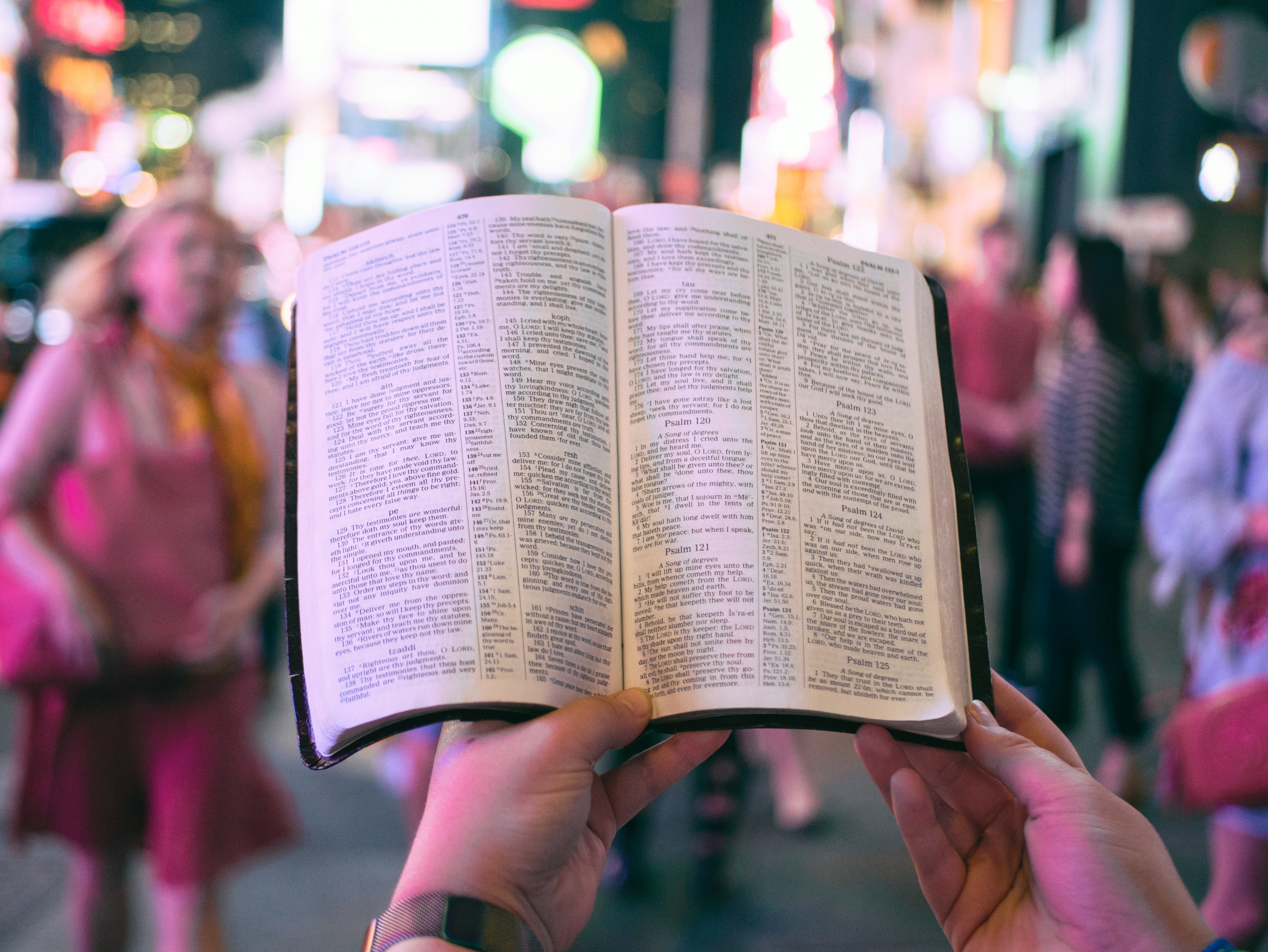 Warnings for the Last Days
2 Timothy 3:1-15
Warning Labels
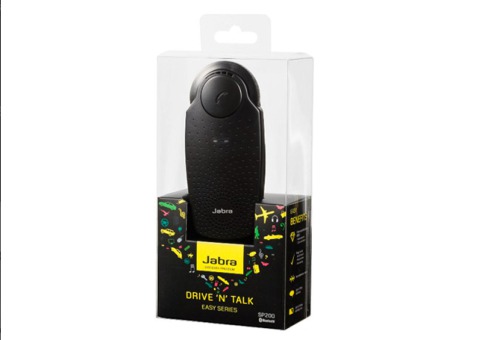 “Never operate your 
speakerphone while driving.”
Warning Labels
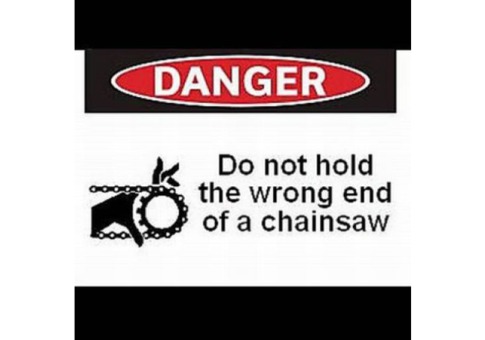 Warning Labels
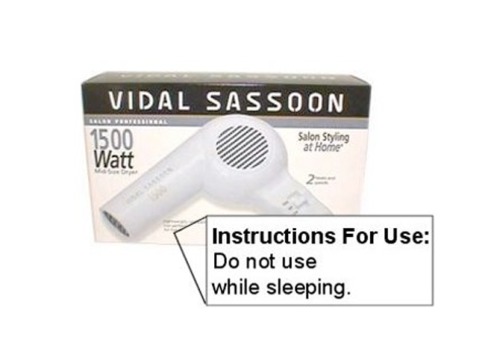 Warning Labels
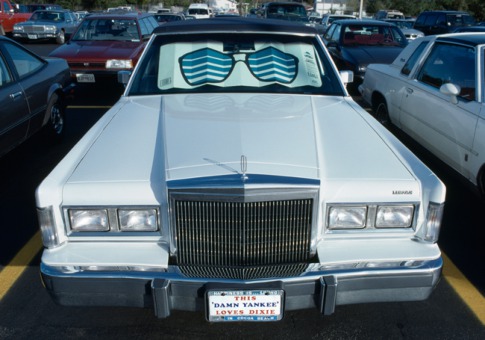 “Do not drive with sun shield in place.”
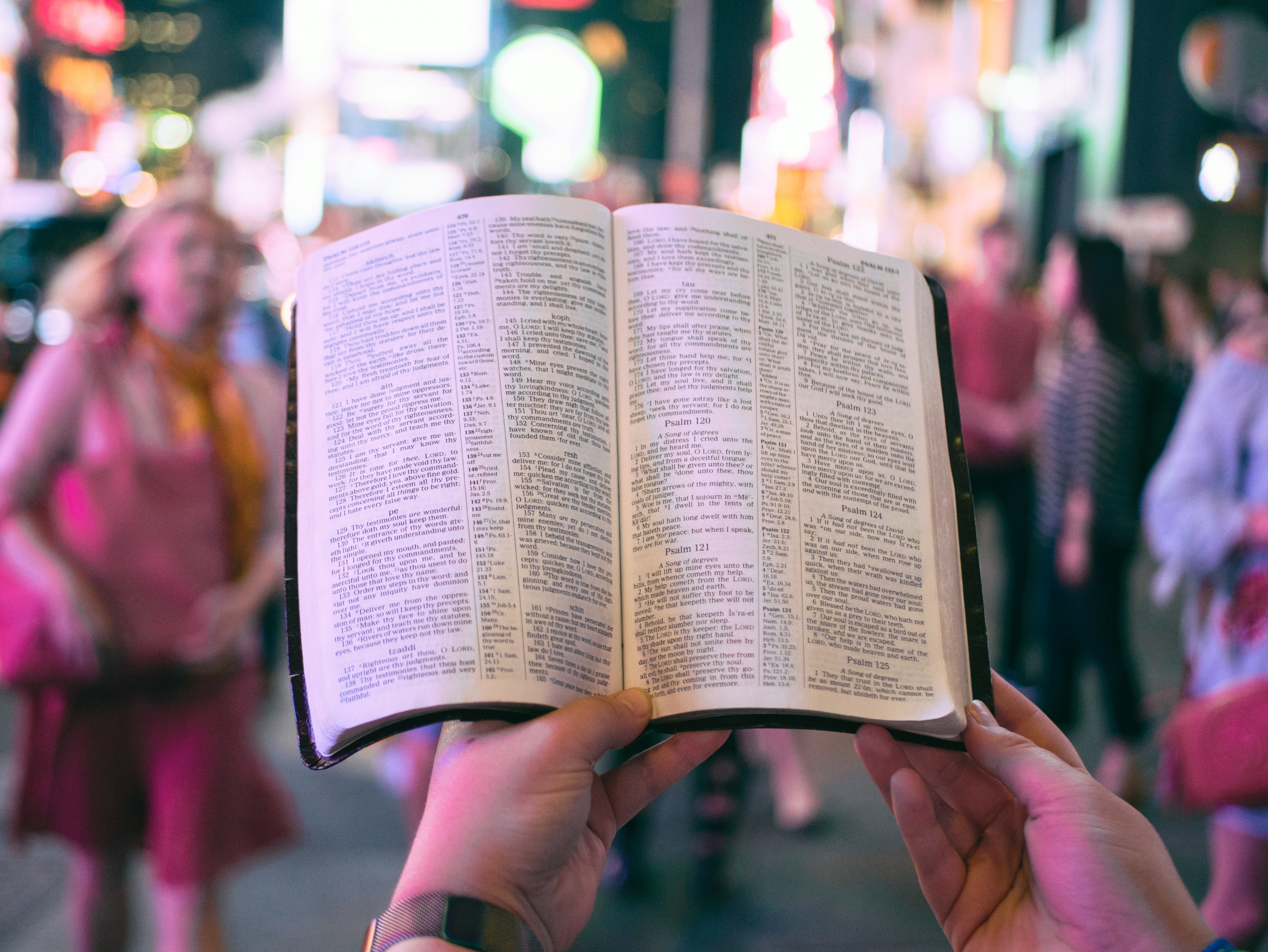 Warnings for the Last Days
2 Timothy 3:1-15
2 Timothy 3:1-15 (English Standard Version)
1 But understand this, that in the last days there will come times of difficulty. 
2 For people will be lovers of self, lovers of money, proud, arrogant, abusive, disobedient to their parents, ungrateful, unholy, 
3 heartless, unappeasable, slanderous, without self-control, brutal, not loving good, 
4 treacherous, reckless, swollen with conceit, lovers of pleasure rather than lovers of God,
5 having the appearance of godliness, but denying its power. Avoid such people.
2 Timothy 3:1-15 (English Standard Version)
6 For among them are those who creep into households and capture weak women, burdened with sins and led astray by various passions, 
7 always learning and never able to arrive at a knowledge of the truth. 
8 Just as Jannes and Jambres opposed Moses, so these men also oppose the truth, men corrupted in mind and disqualified regarding the faith.
9 But they will not get very far, for their folly will be plain to all, as was that of those two men.
2 Timothy 3:1-15 (English Standard Version)
10 You, however, have followed my teaching, my conduct, my aim in life, my faith, my patience, my love, my steadfastness, 
11 my persecutions and sufferings that happened to me at Antioch, at Iconium, and at Lystra—which persecutions I endured; yet from them all the Lord rescued me. 
12 Indeed, all who desire to live a godly life in Christ Jesus will be persecuted, 
13 while evil people and impostors will go on from bad to worse, deceiving and being deceived.
2 Timothy 3:1-15 (English Standard Version)
14 But as for you, continue in what you have learned and have firmly believed, knowing from whom you learned it 
15 and how from childhood you have been acquainted with the sacred writings, which are able to make you wise for salvation through faith in Christ Jesus.
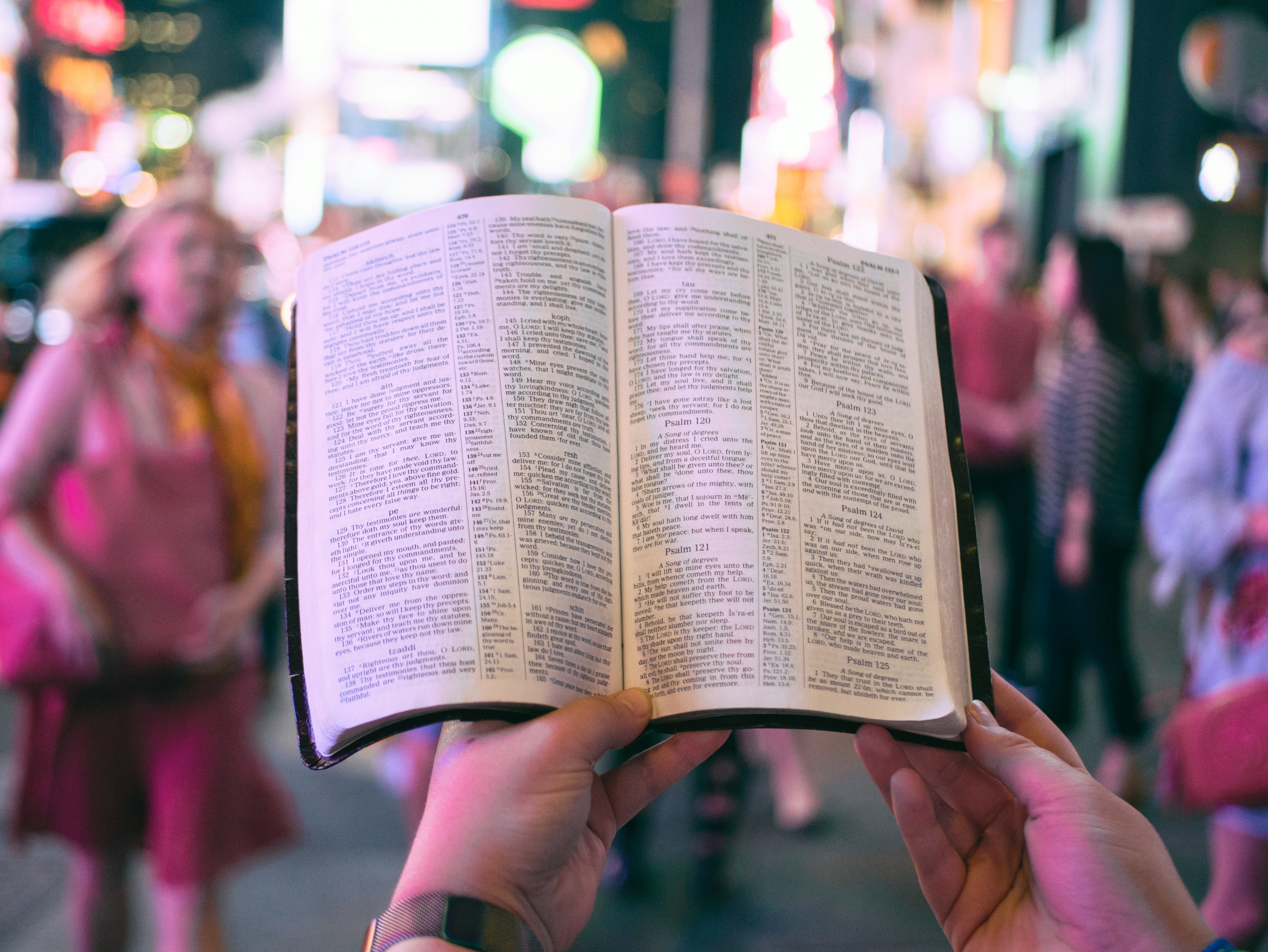 Warnings for the Last Days
2 Timothy 3:1-15
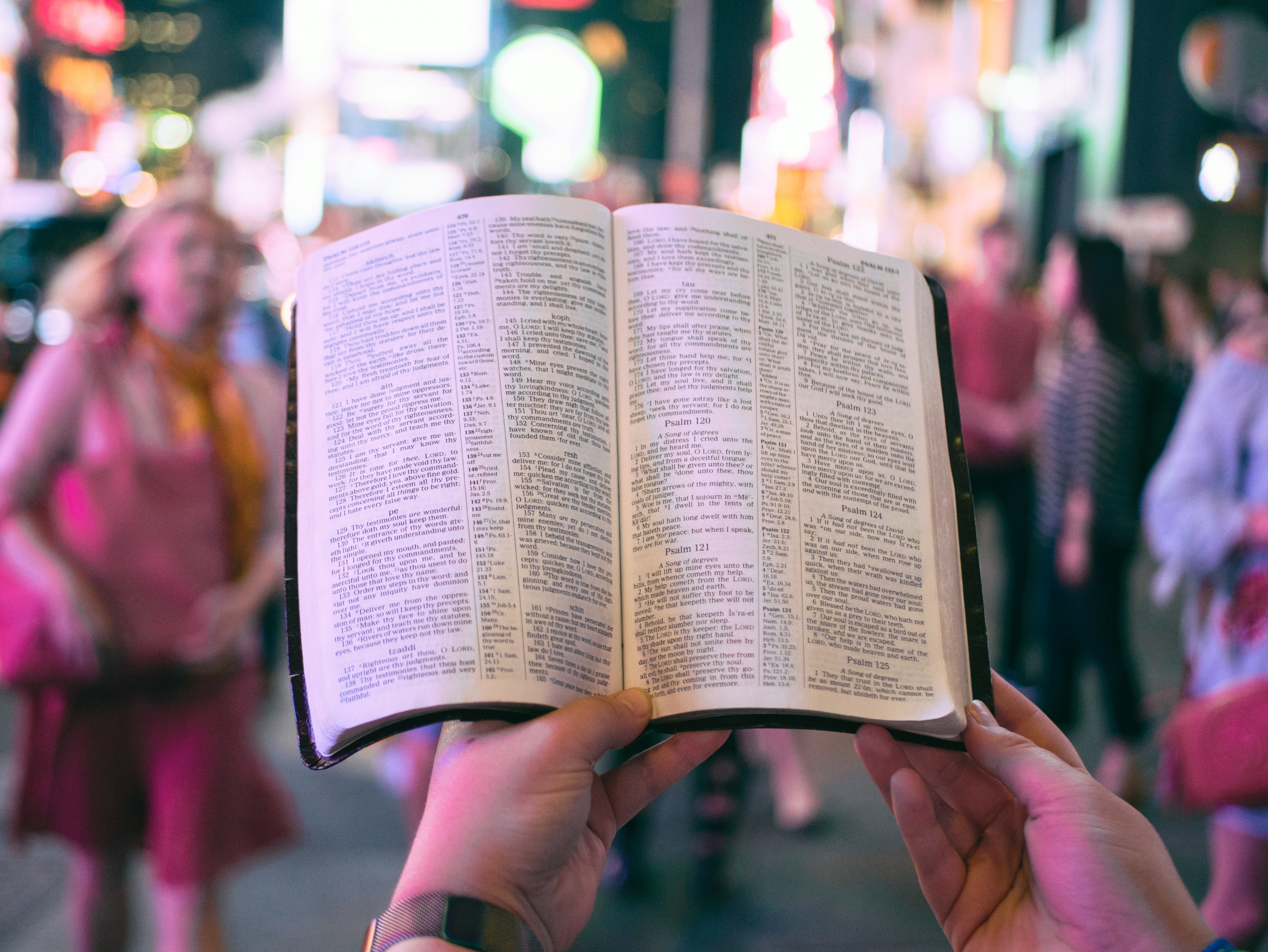 Watch Out for the Ungodly in the Church
2 Timothy 3:1-9
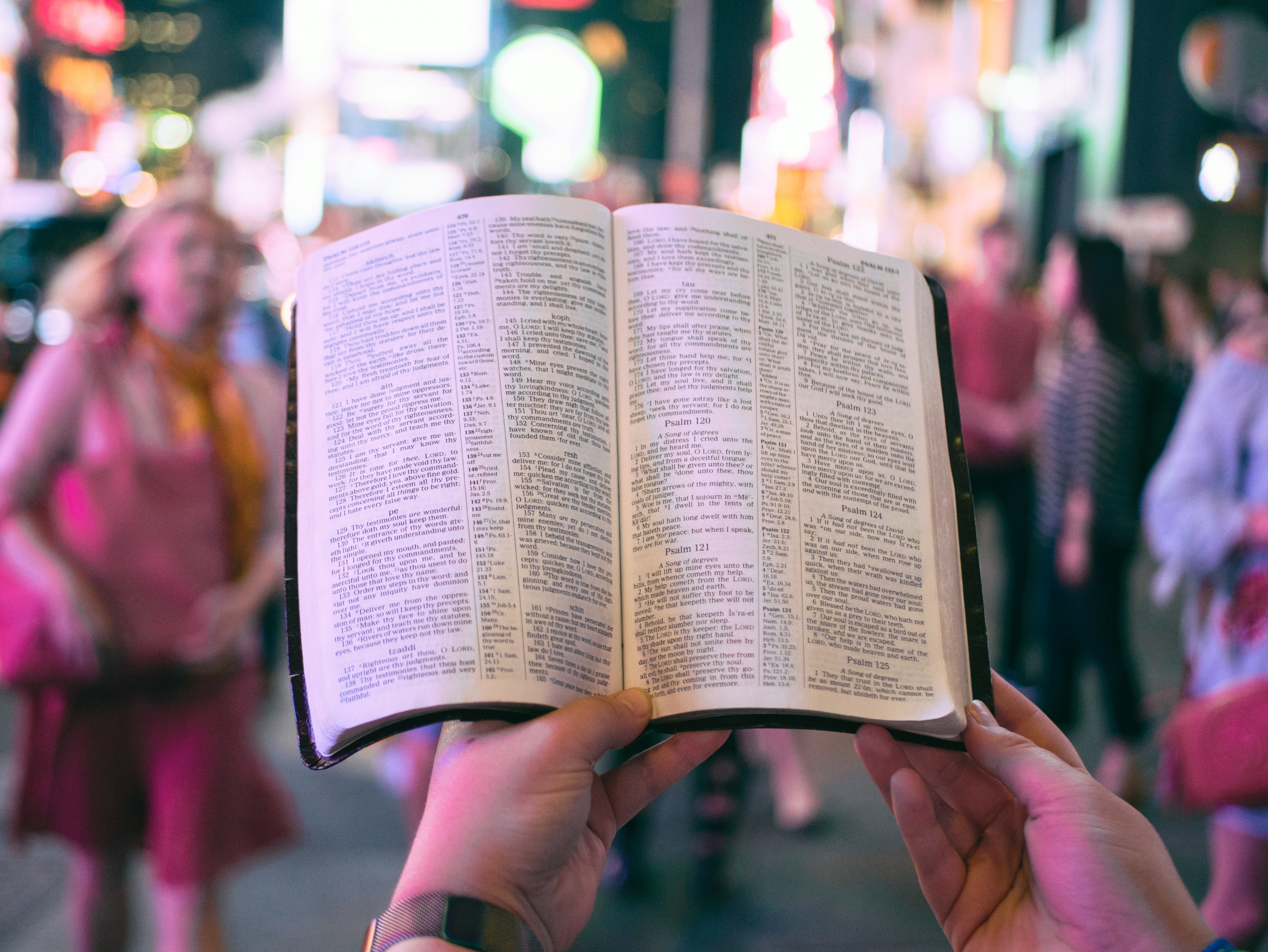 Follow Godly Examples
2 Timothy 3:10-15
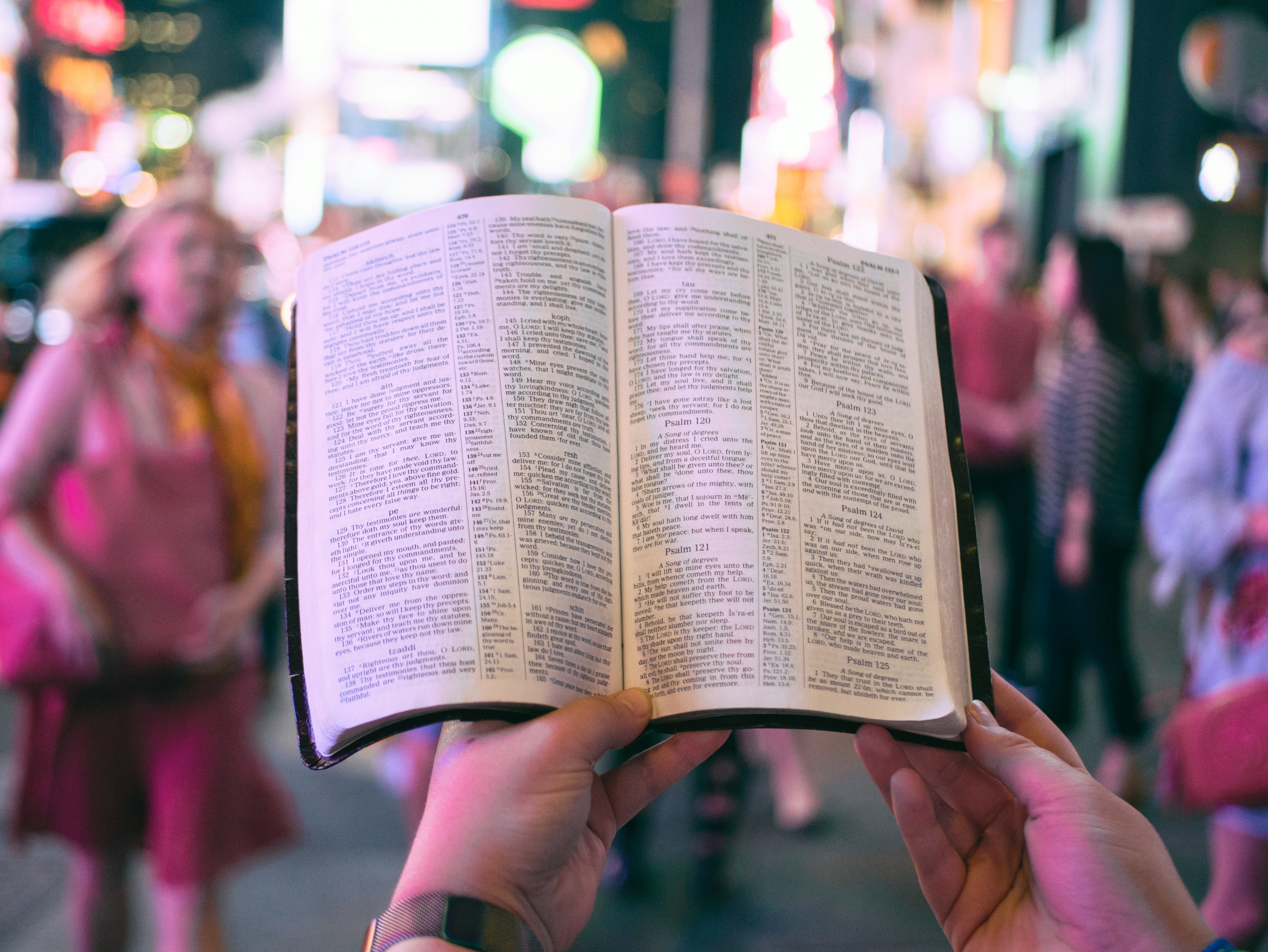 Warnings for the Last Days
2 Timothy 3:1-15